9p
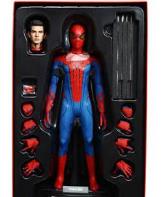 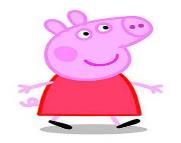 9p
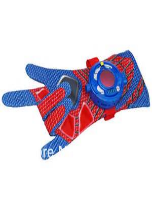 8p
8p
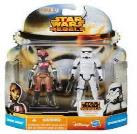 7p
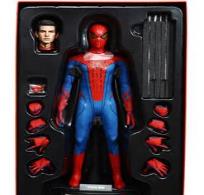 7p
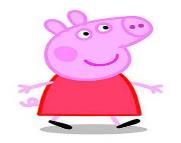 5p
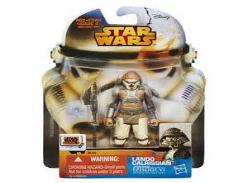 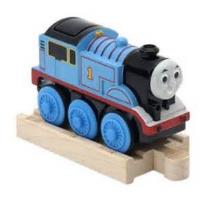 5p
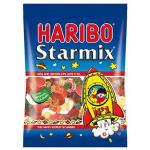 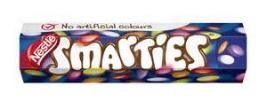 p
p
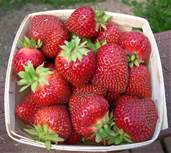 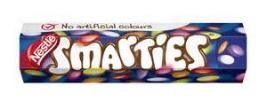 p
p
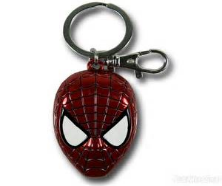 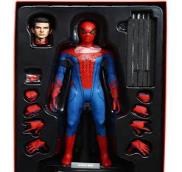 2p
2p
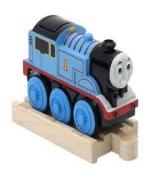 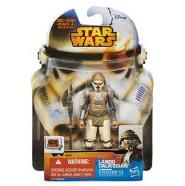 2p
2p
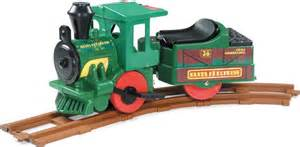 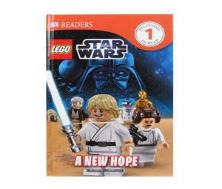 3p
3p
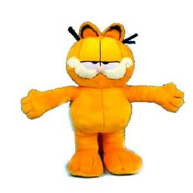 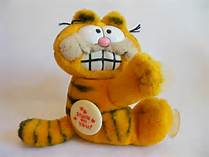 3p
3p
p
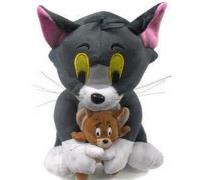 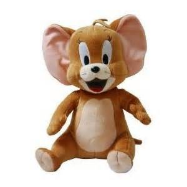 7p
7p
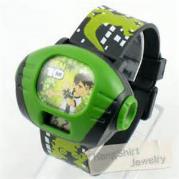 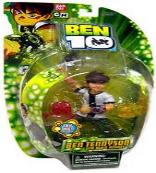 7p
7p
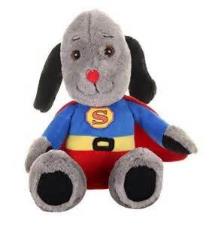 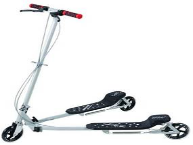 5p
5p
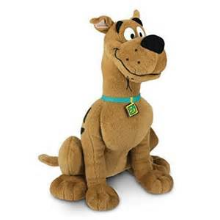 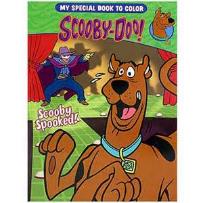 5p
5p
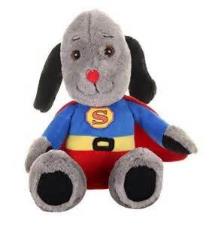 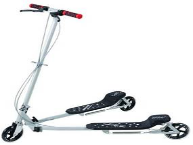 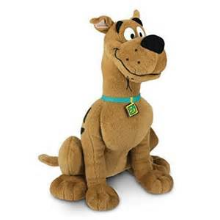 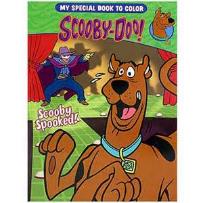 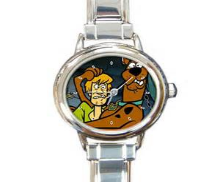 5p
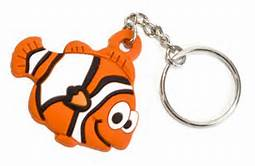 5p
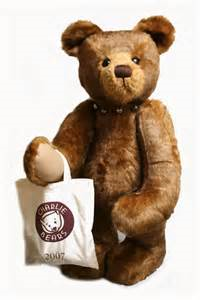 This is Barnaby bear
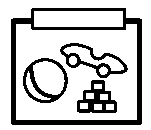 Barnaby went to the shops.  In his purse he had 5 p to
spend each time.
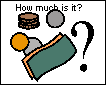 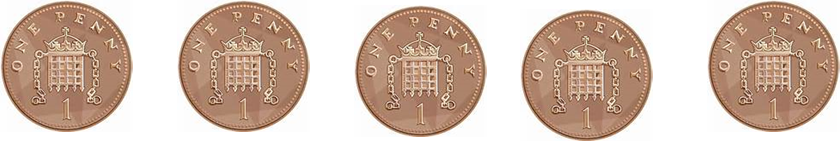 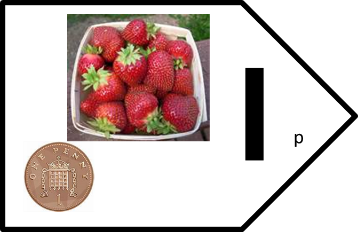 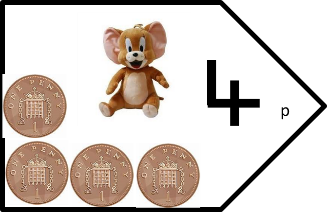 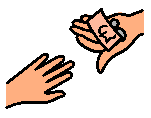 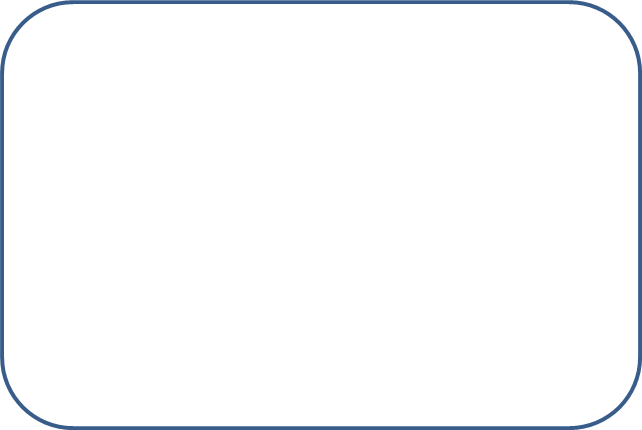 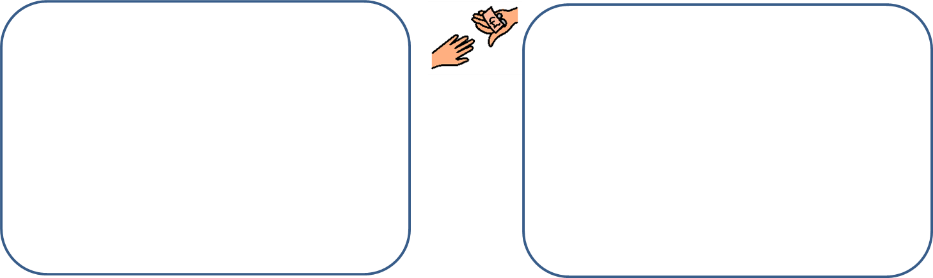